Tips on Written Midterm
Fei Chen
Goal
Understand written midterm

Show how to solve problems

Blackboard presentation
Stack and Queue
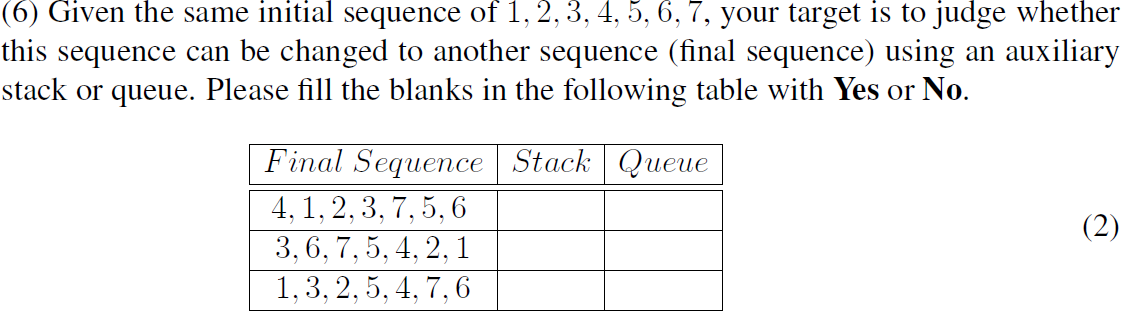 Idea
For each element, determine the state of the stack or the queue.
According to the state, judge whether an output is feasible.

Answer
Stack:    F  T  T
Queue: F  F  T
Tree
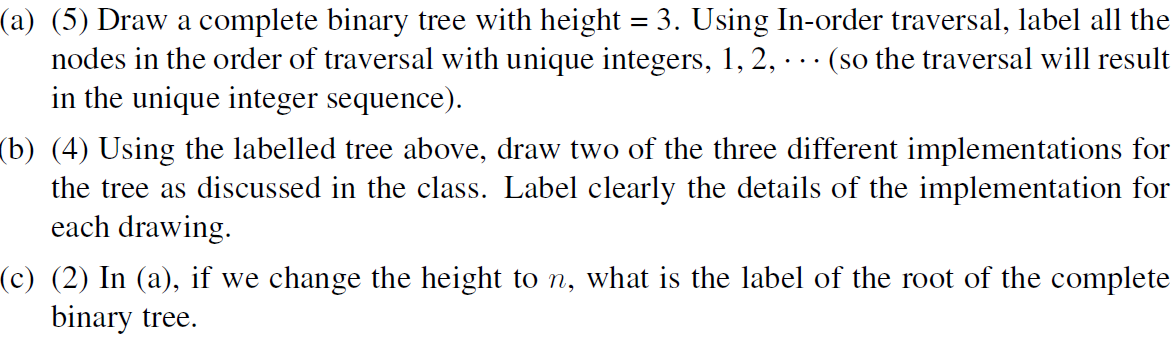 Idea
AVL Tree and Heap
We have discussed these objects in much detail in homework 2.
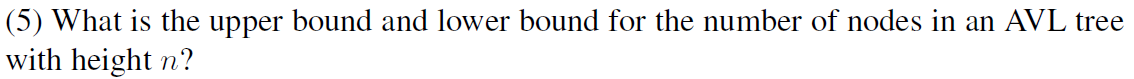 Idea
Short Questions
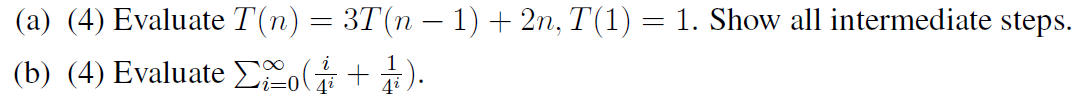 Short Questions
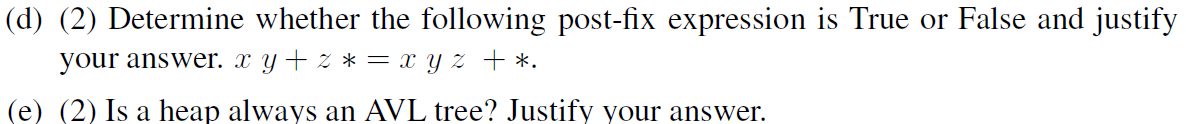 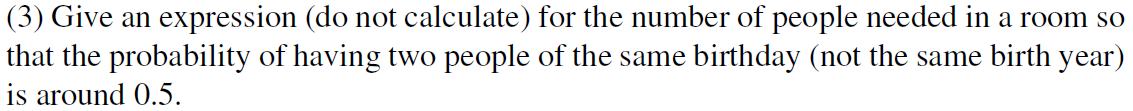 Short Questions
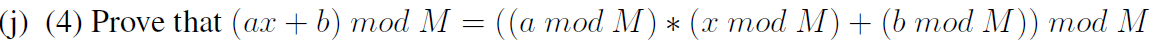 Conclusion and Q&A
All the problems are somewhat easier than homework.


If you have problems understanding these material, just come to talk to the TA’s.